Demystifying How Atmospheric Westerly Jets Shift Under Global Warming
Objective
Investigate future changes in the atmospheric westerly jets at regional and seasonal scales, as well as understand the mechanisms underneath changes.

Approach
Analyze the atmospheric dynamical features in ensemble projections from the Coupled Model Intercomparison Project Phase 6.
Perform idealized aquaplanet simulations to isolate the effect of the climatological jet state.

Impact
The projections show westerly jets shifting toward the equator in the early summer in the Asia-Pacific, late winter in the America-Atlantic, and winter and spring in the East Pacific. 
The seasonally and regionally dependent jet shifts result from a climatological-state-dependent competition between the poleward-jet-shift mechanism and the equatorward-jet-shift mechanism.
A clearer understanding of the jet shift mechanisms lends more confidence for projecting the jet shift’s effect on mid-latitude climate and extreme weather.
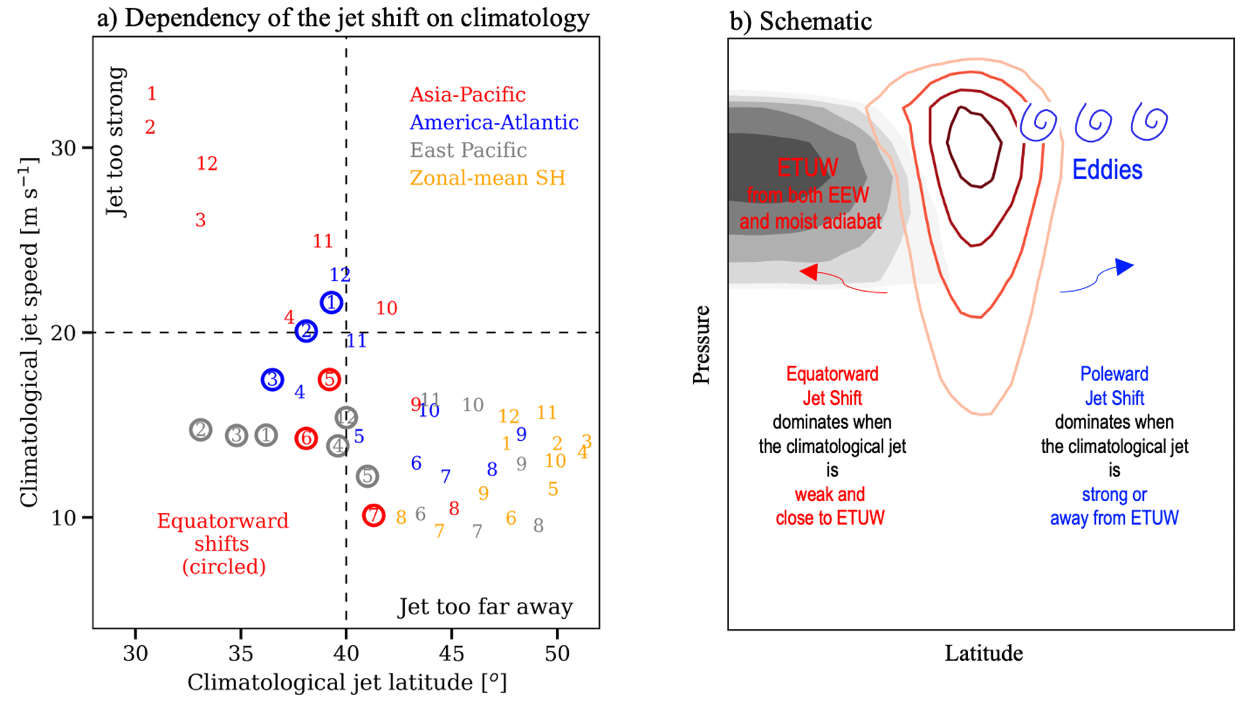 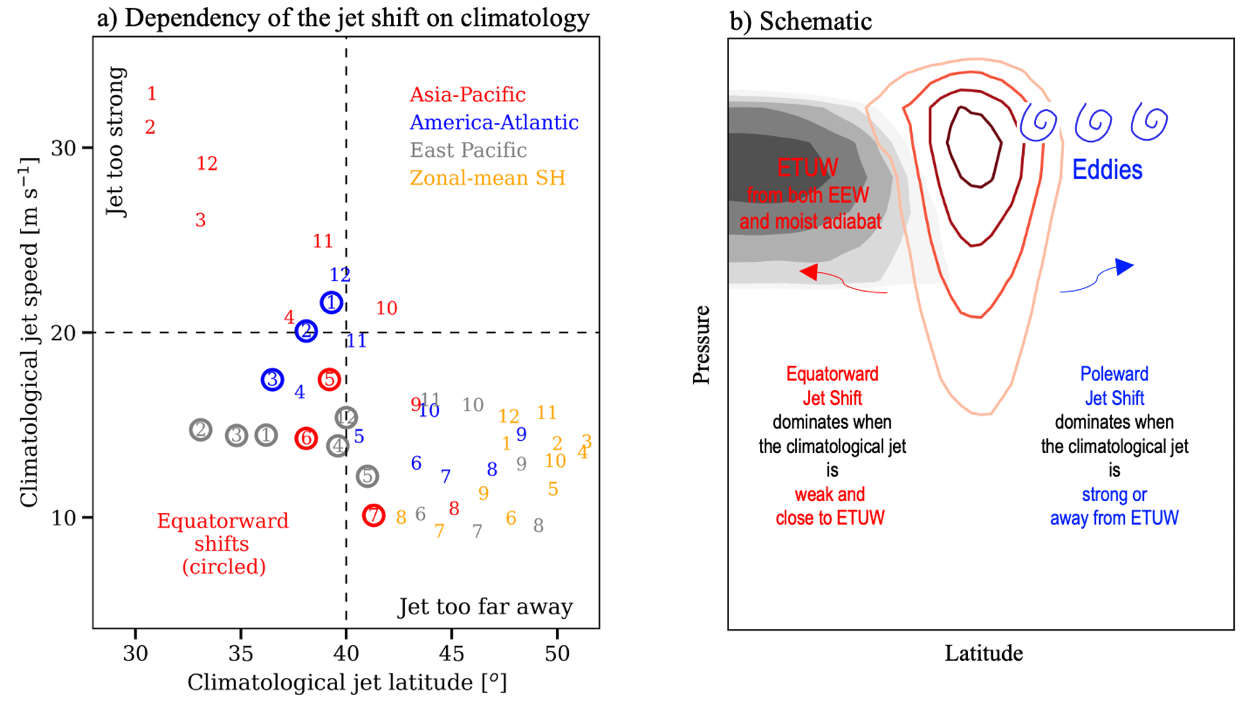 (a) Schematic for the competing jet-shift mechanisms between the enhanced tropical upper-level warming (ETUW) and the midlatitudinal transient eddies. The equatorward shift effect from the ETUW dominates when the climatological jet is weak and close to the tropics. (b) The dependence of the projected jet shift (equatorward shifts are circled) on the climatological jet latitude (x-axis) and speed (y-axis) for the Asia-Pacific jet (red), the America-Atlantic jet (blue), the East Pacific region (grey), and the zonal-mean Southern hemisphere (SH) jet (yellow). The numbers indicate the month, i.e., 1 is January and 6 is June.
W. Zhou, L. R. Leung, and J. Lu. “Seasonally and regionally dependent shifts 
of the atmospheric westerly jets under global warming” Journal of Climate, 5(16), 5433–5447, (2022). [DOI: 10.1175/JCLI-D-21-0723.1]